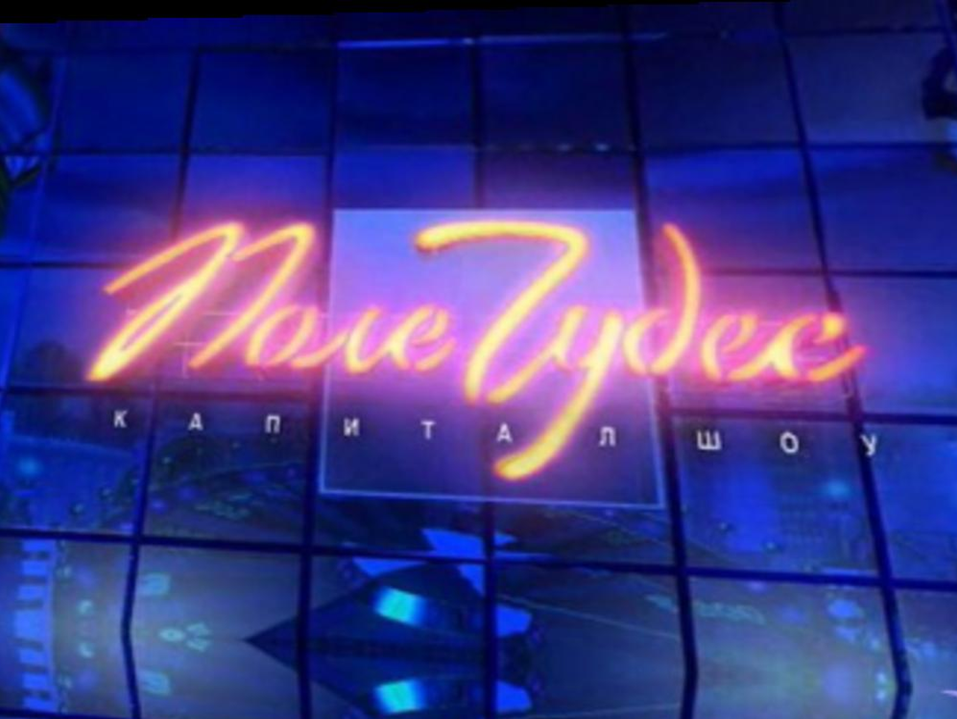 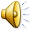 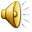 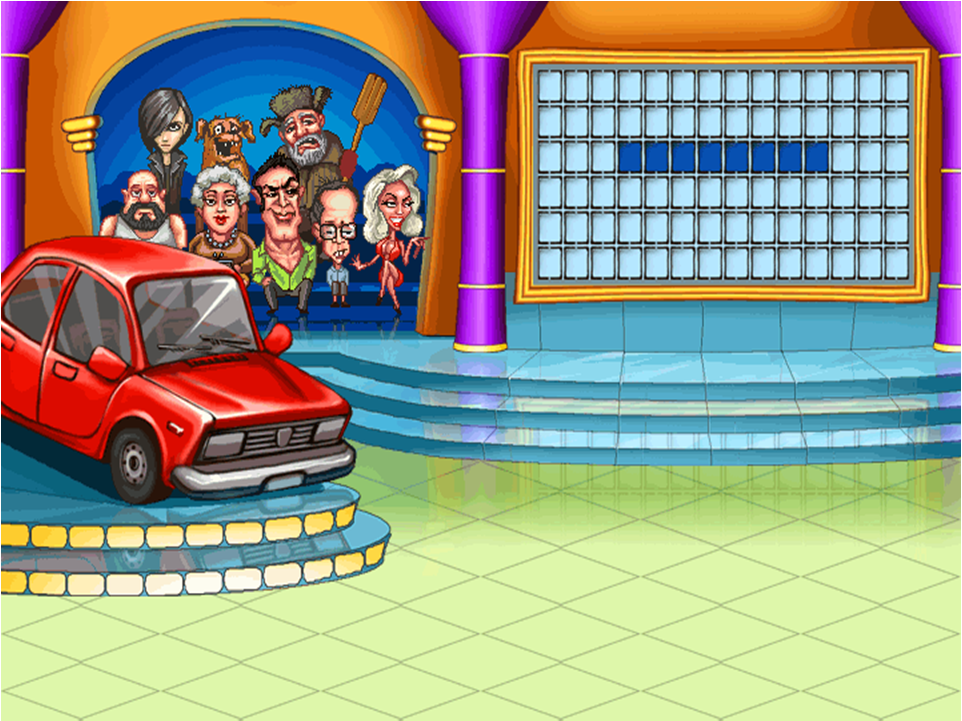 Всё  дело
в шляпе!
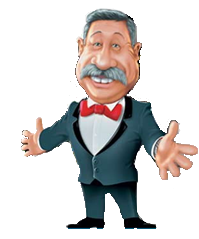 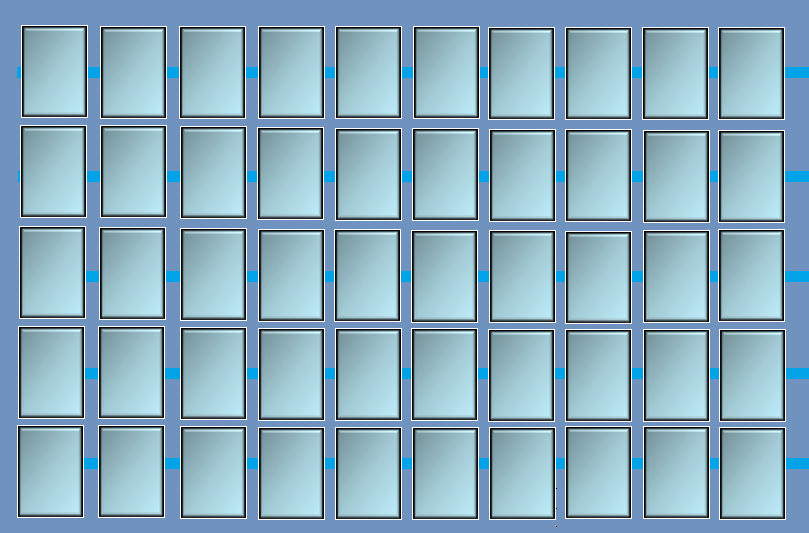 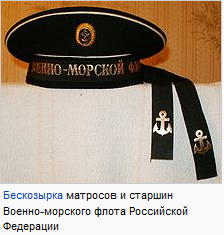 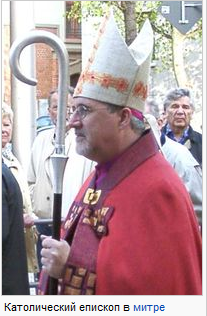 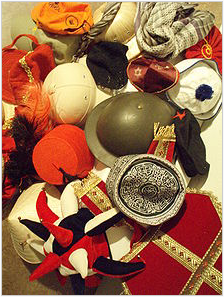 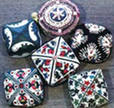 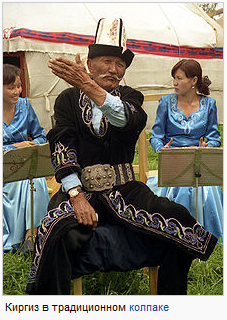 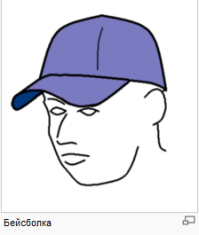 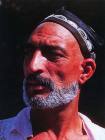 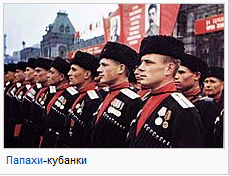 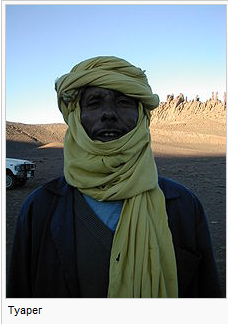 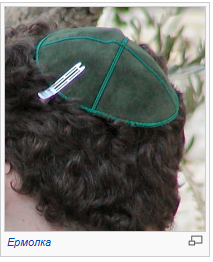 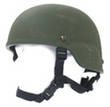 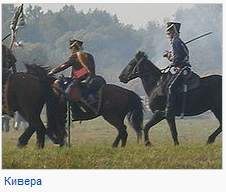 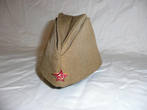 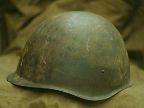 Головные  уборы  бывают  разные:  военные,  сезонные,  национальные,  для  украшения
и  еще  много  много  других.
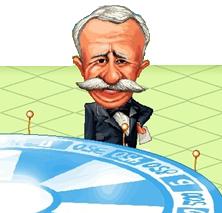 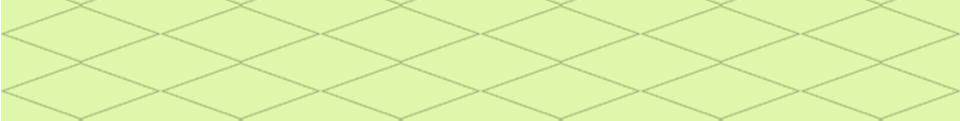 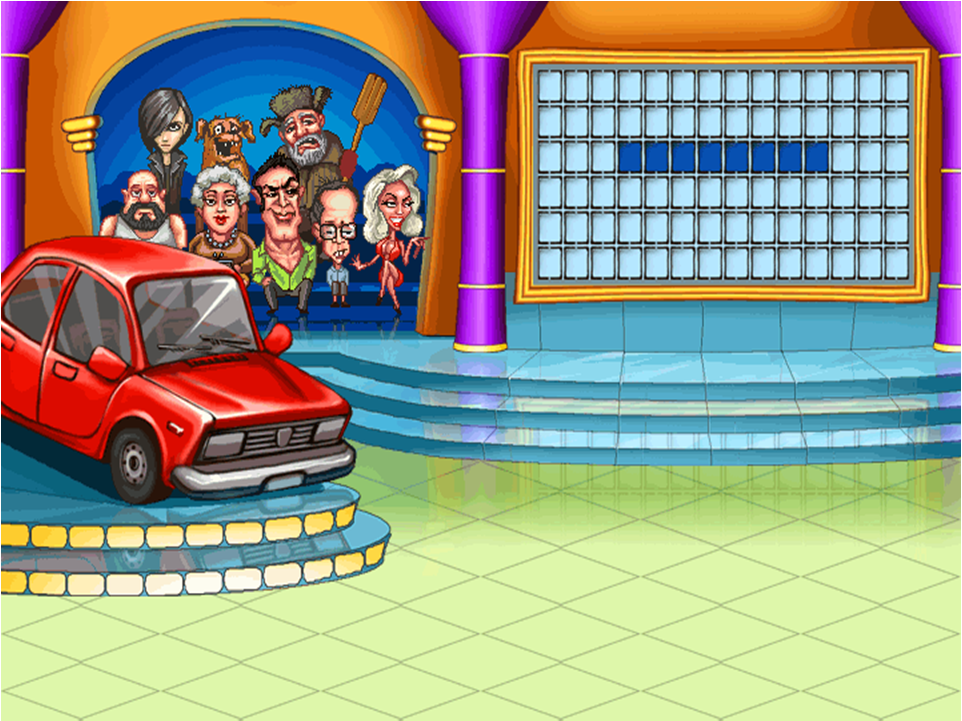 Первый  тур
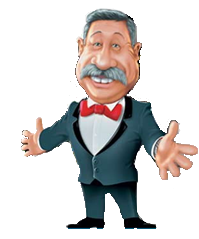 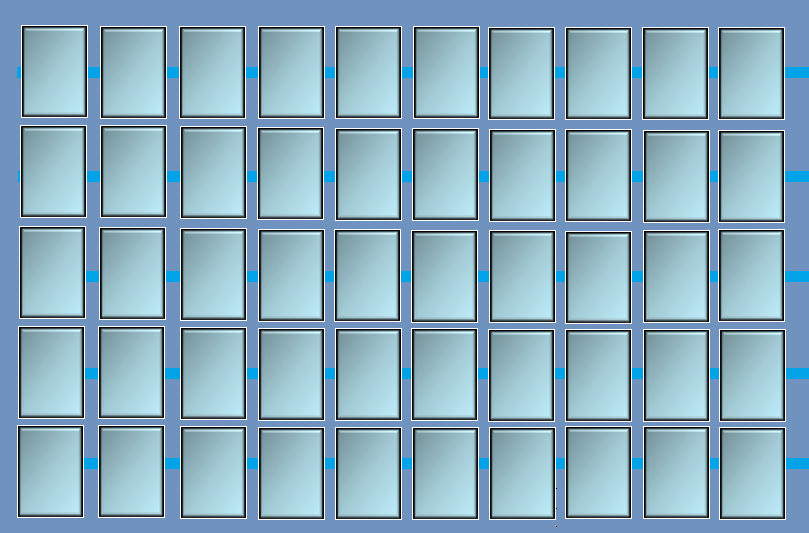 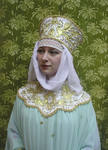 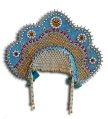 к
о
к
о
н
и
к
Ш
Головной убор  замужних
женщин  на  твёрдой  основе
      в  форме  гребня.
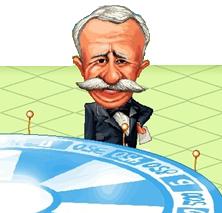 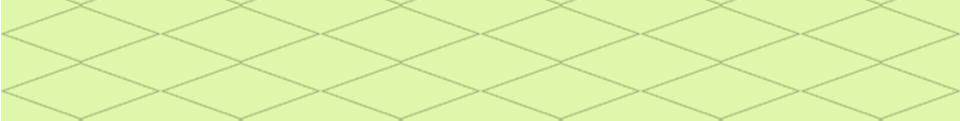 Посмотреть
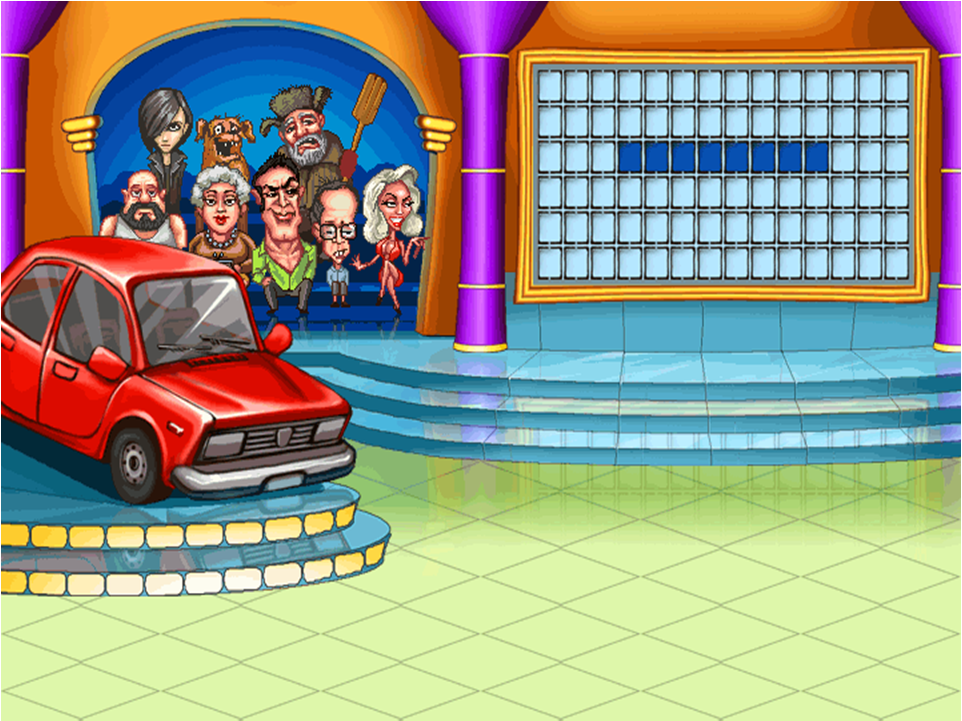 Второй  тур
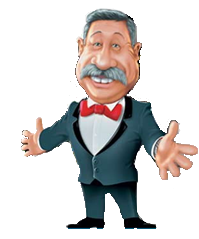 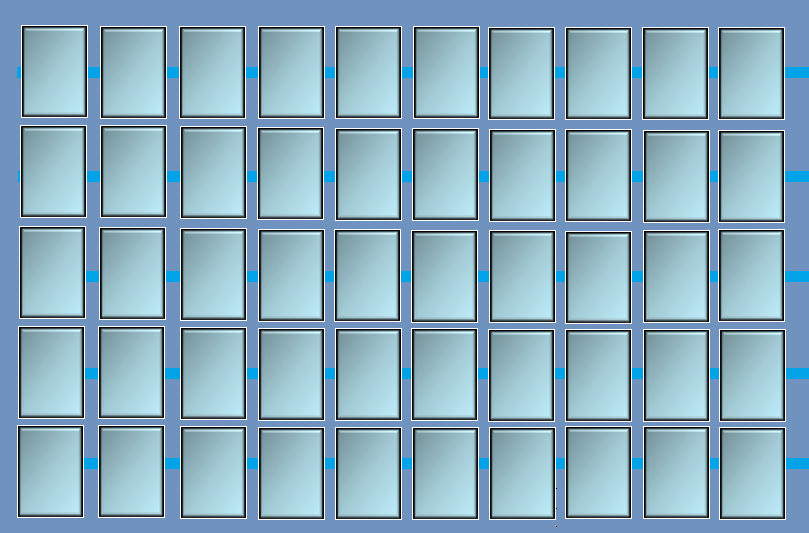 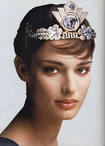 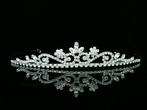 д
и
а
д
а
м
Головное  украшение  
в  виде  венца.
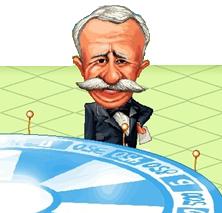 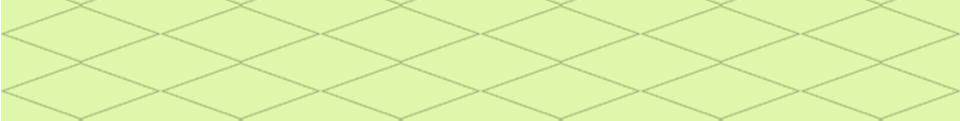 Посмотреть
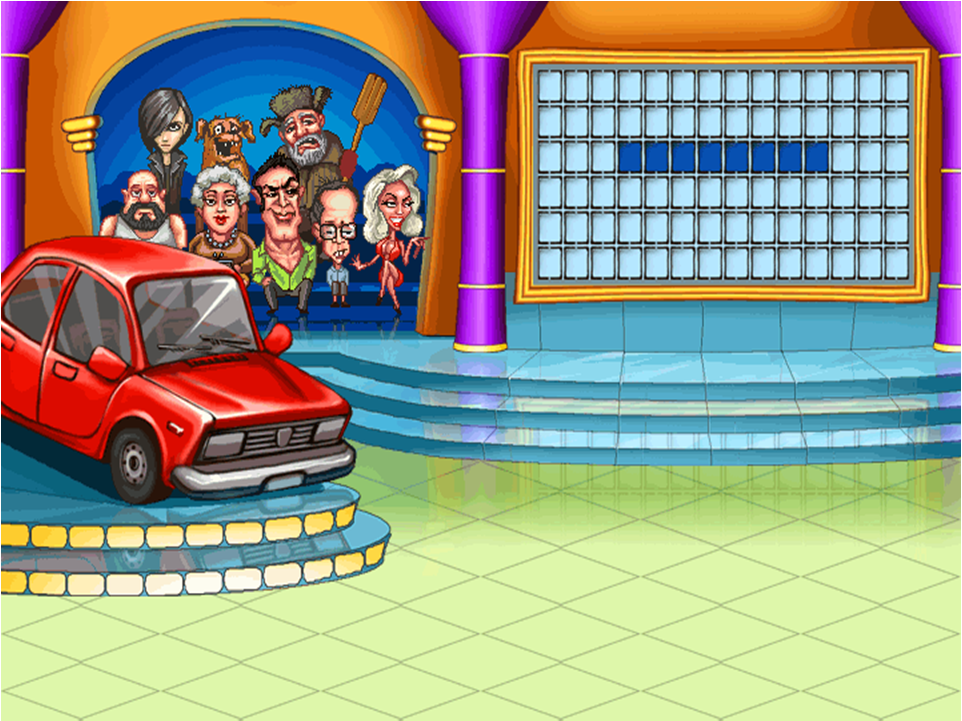 Третий  тур
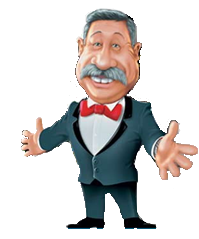 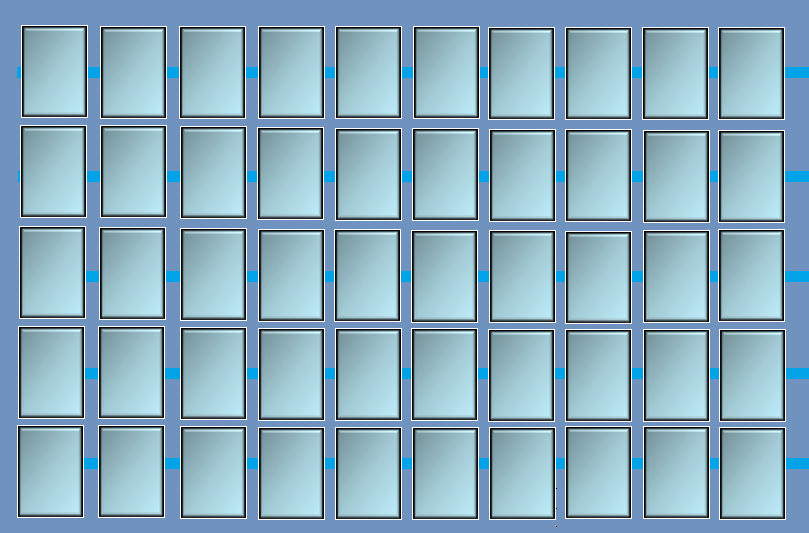 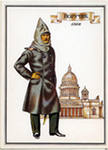 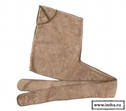 Б
а
л
ы
к
ш
Остроконечный  капюшон   
с длинными  концами,    надеваемый   
поверх  головного  убора.
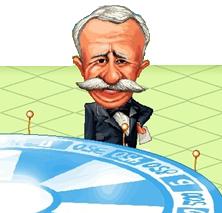 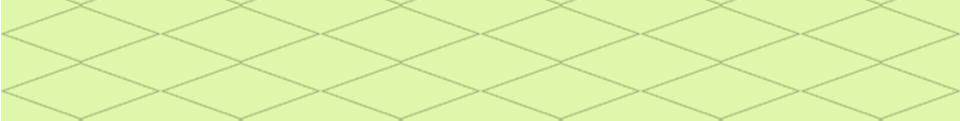 Посмотреть
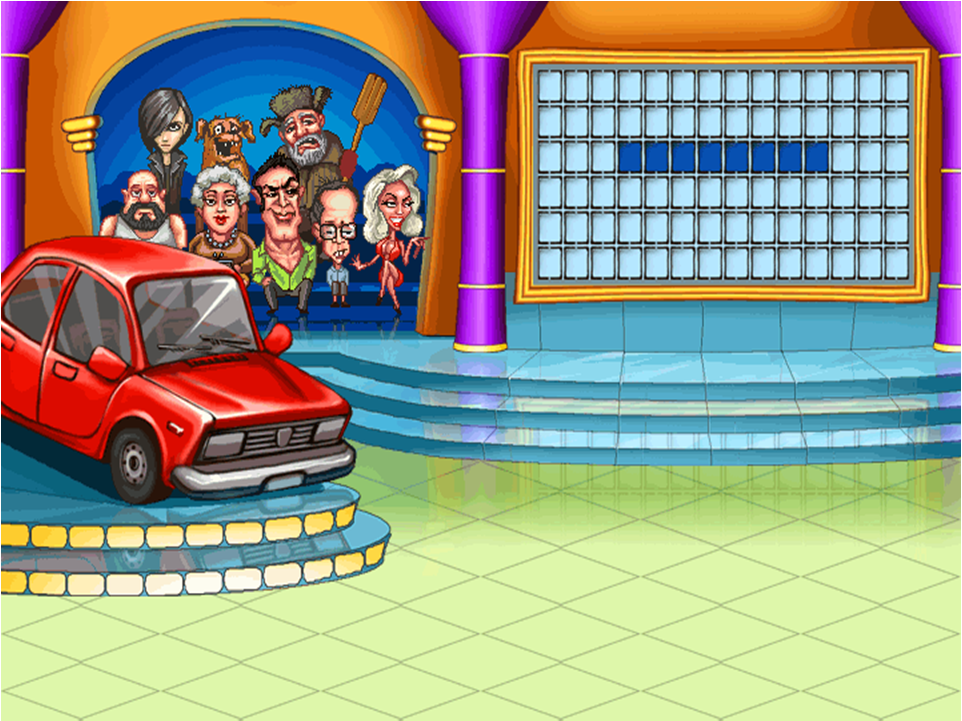 Игра со 
зрителями
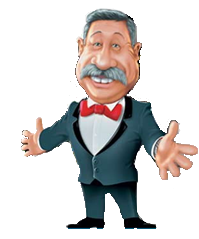 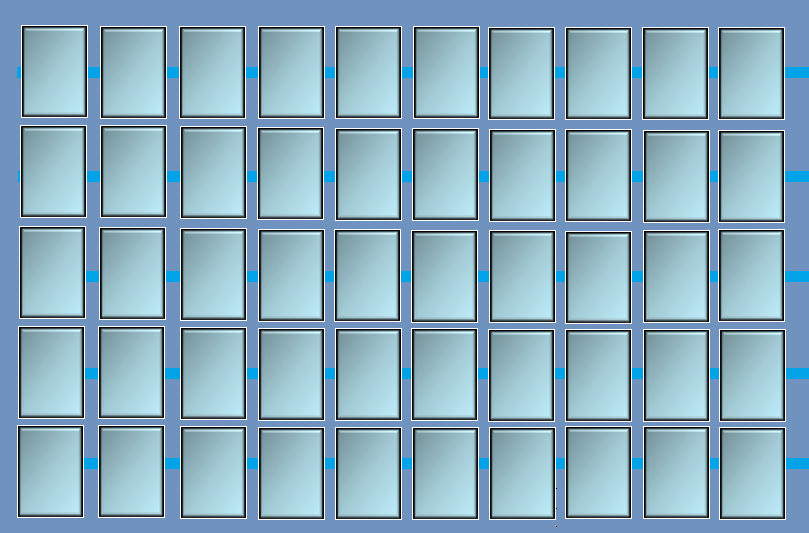 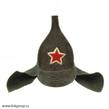 б
у
Д
н
о
в
к
а
ё
Головной  убор  Красной  Армии 
   в 1919-1941 годах.
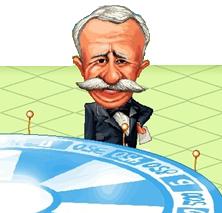 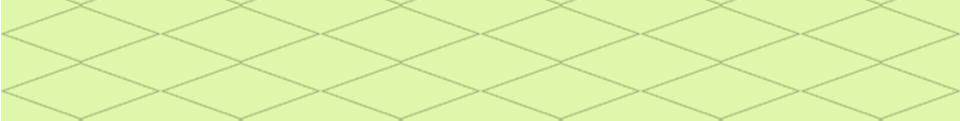 Посмотреть
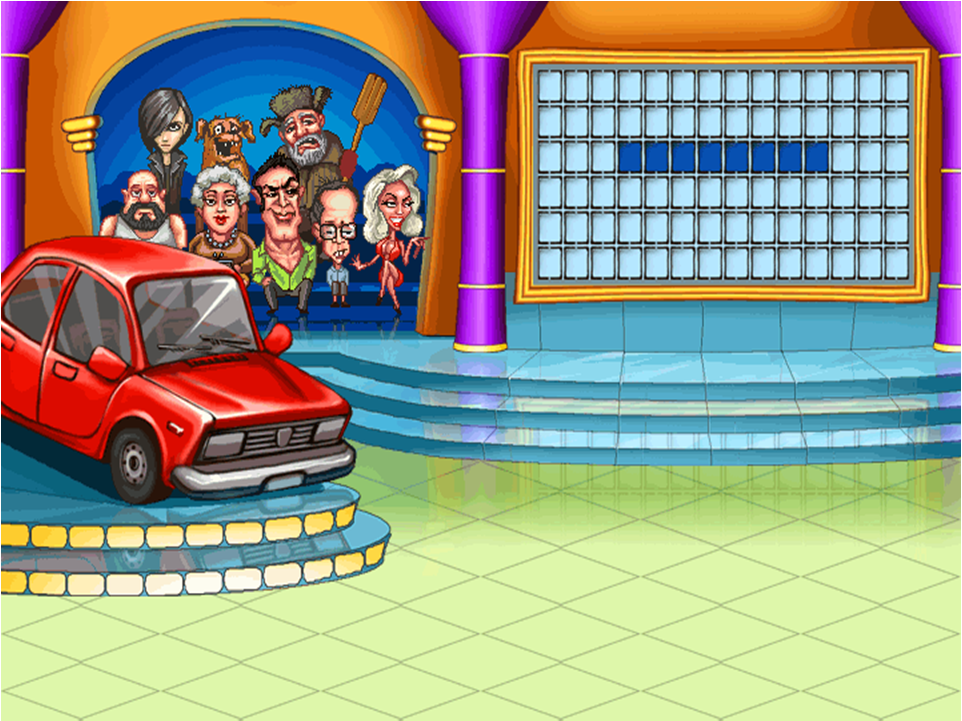 Финал
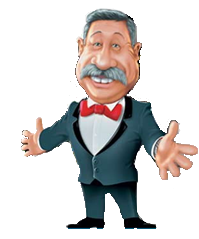 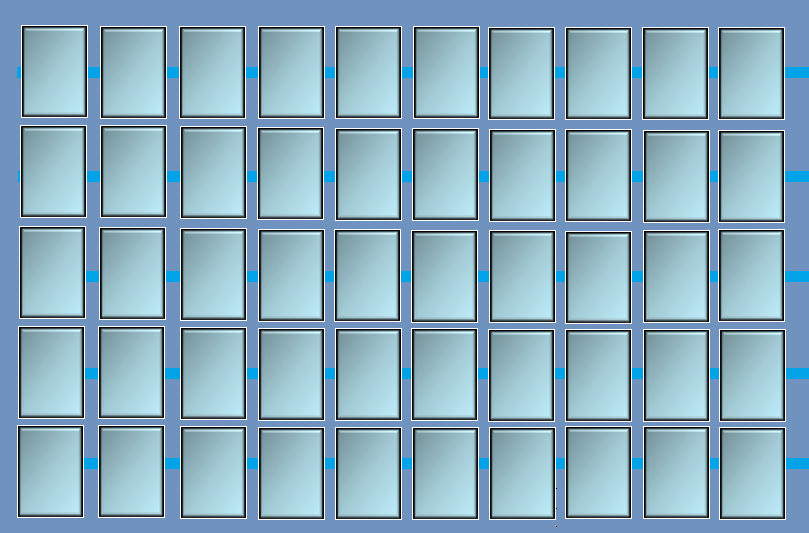 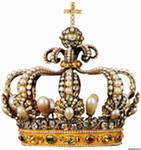 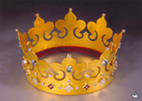 к
о
р
о
н
а
Этот головной убор бывает
императорским;
 королевским;
 княжеским:
 герцогским;
 графским  и  даже  папским
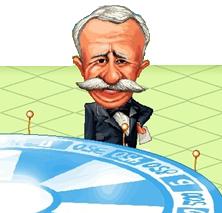 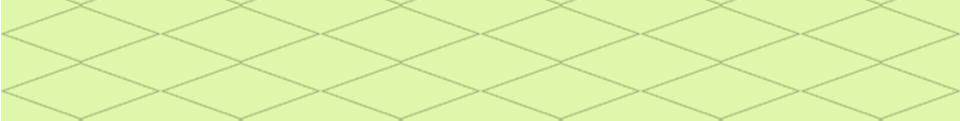 Посмотреть
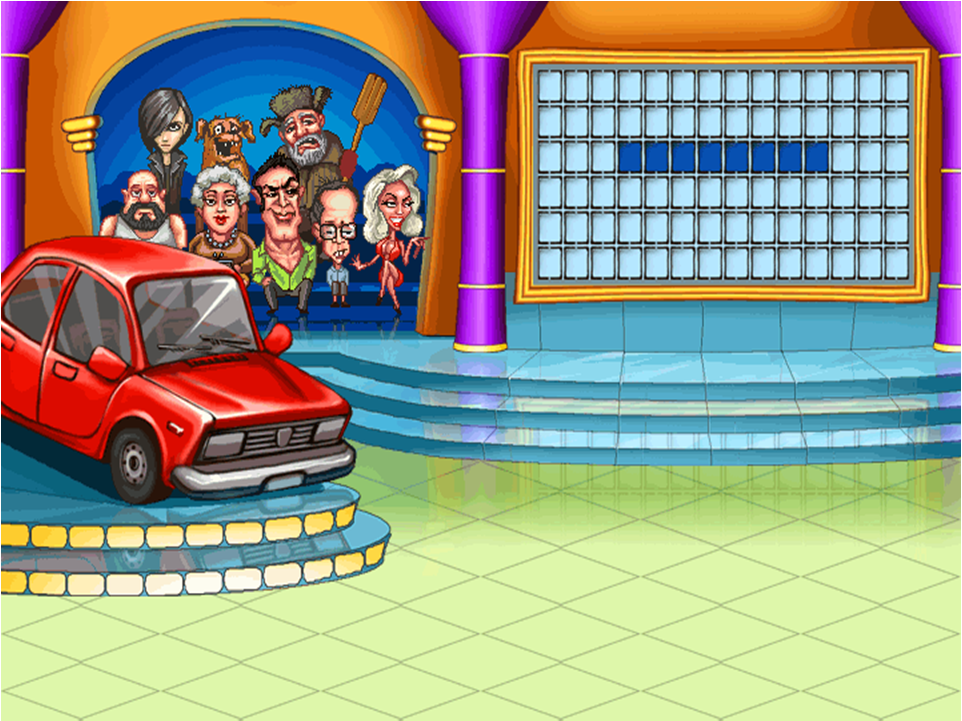 Супер игра
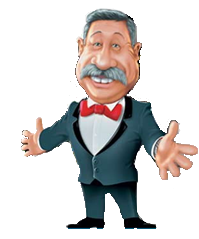 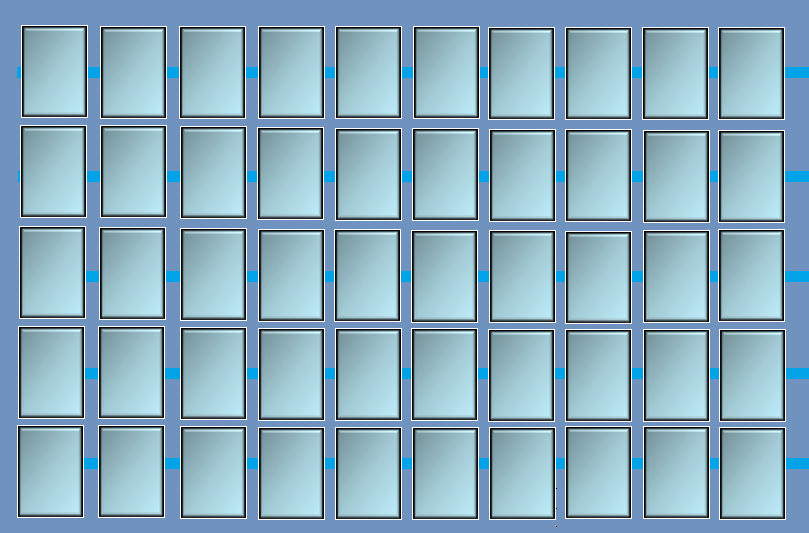 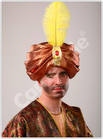 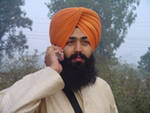 ч
а
л
а
м
Головной  убор  у  ряда  народов  Азии,   в  виде полотнища,   обёрнутого  вокруг  головы.
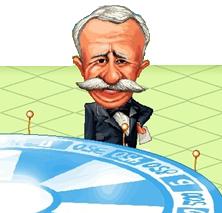 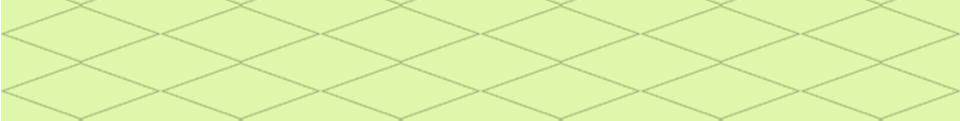 Посмотреть
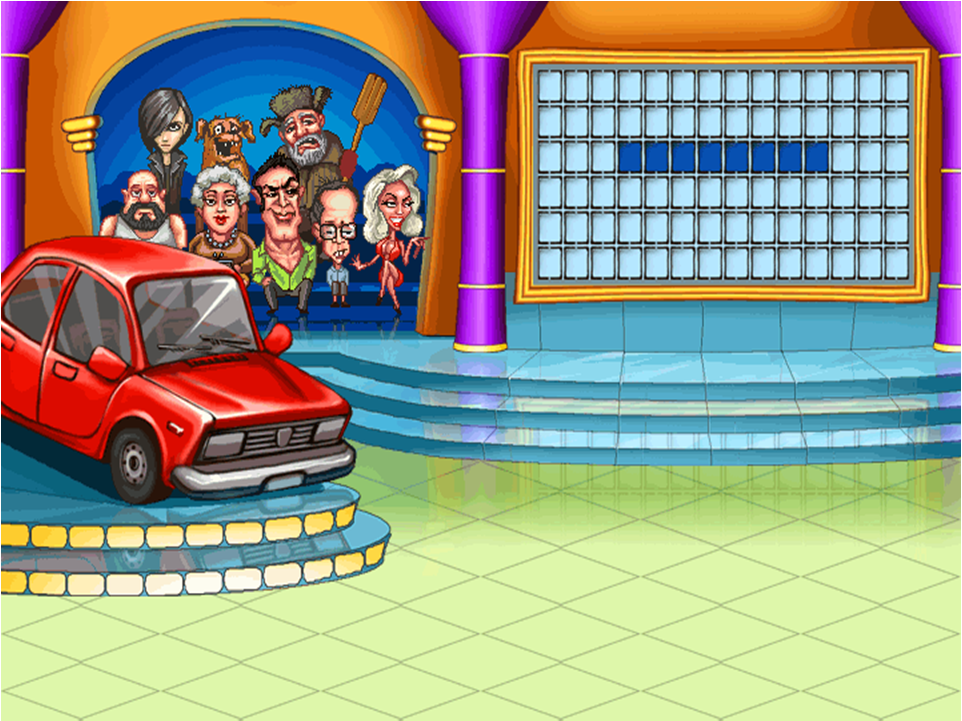 Желаю удачи!
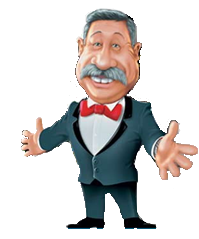 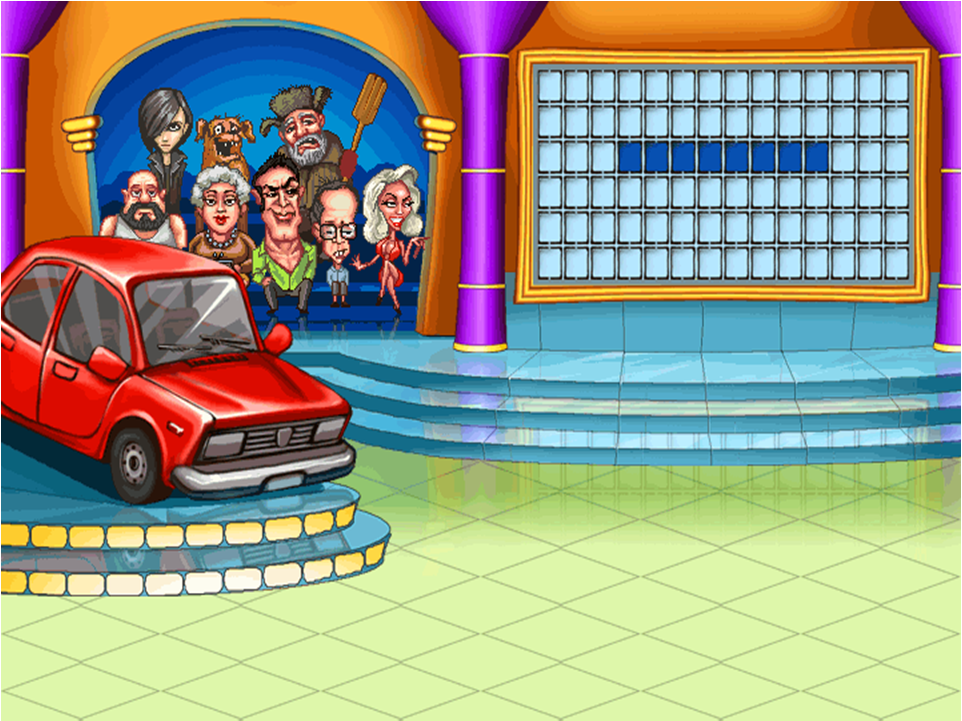 Презентацию составила
Бакланова Е.В.
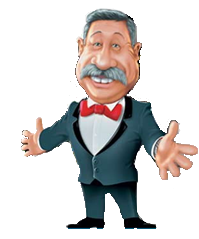